Photo by: John Finnerty
[Speaker Notes: Coral Reef.]
Photo by: Karina Scavo Lord
[Speaker Notes: Mangroves with corals growing on the roots]
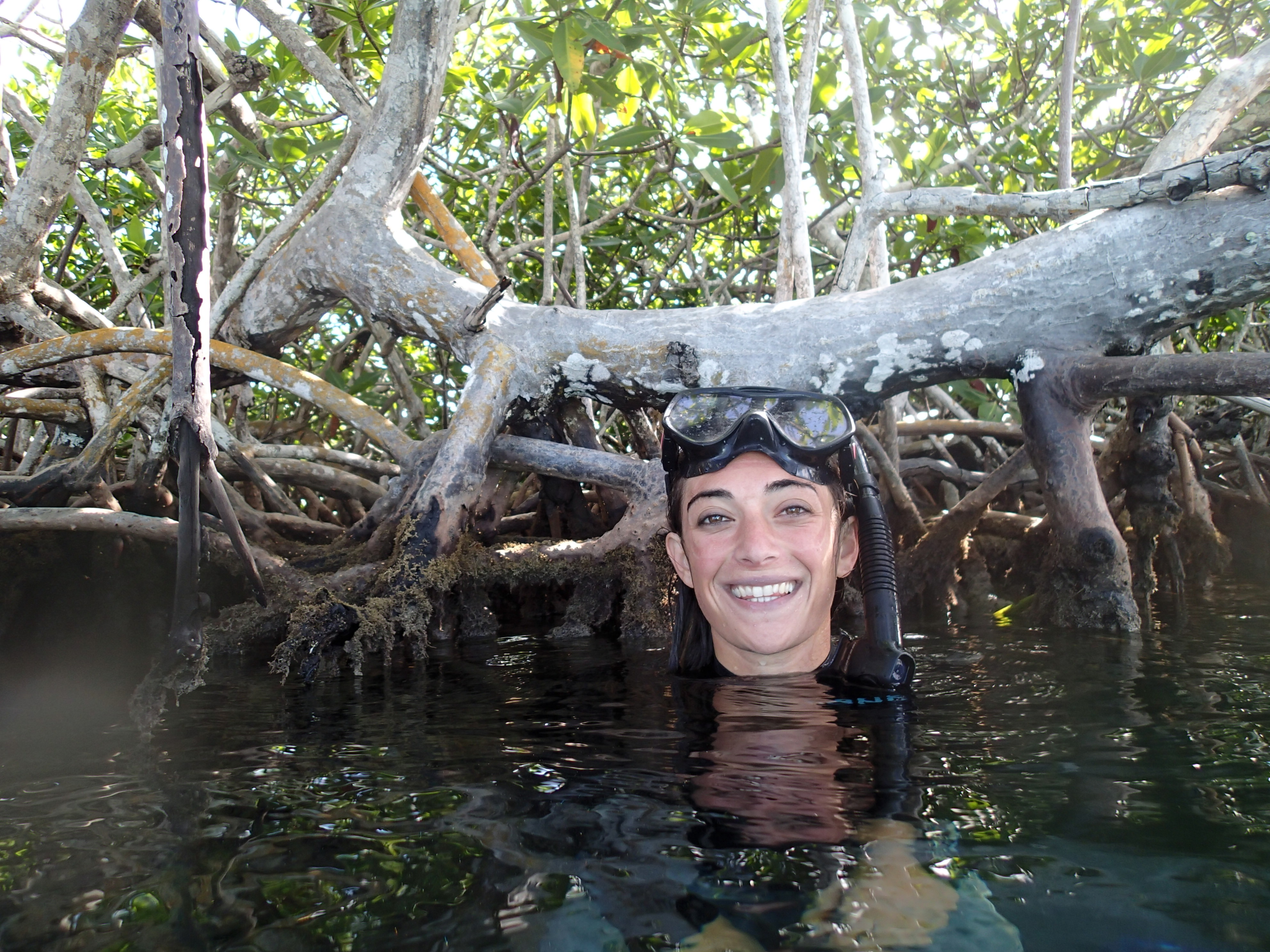 [Speaker Notes: Karina's Bio: "I am a marine ecology PhD candidate interested in the population demographics and genomics of reef corals living in marginal, non-reef environments, such as mangroves and seagrass meadows. As coral reefs decline worldwide, scientists are looking beyond the reef to coral communities growing in these non-reef environments, which may serve as climate refugia or as reservoirs of resilient or hardy coral individuals. To better understand if these habitats are important to reef recovery, I use empirical, theoretical, and molecular approaches."]
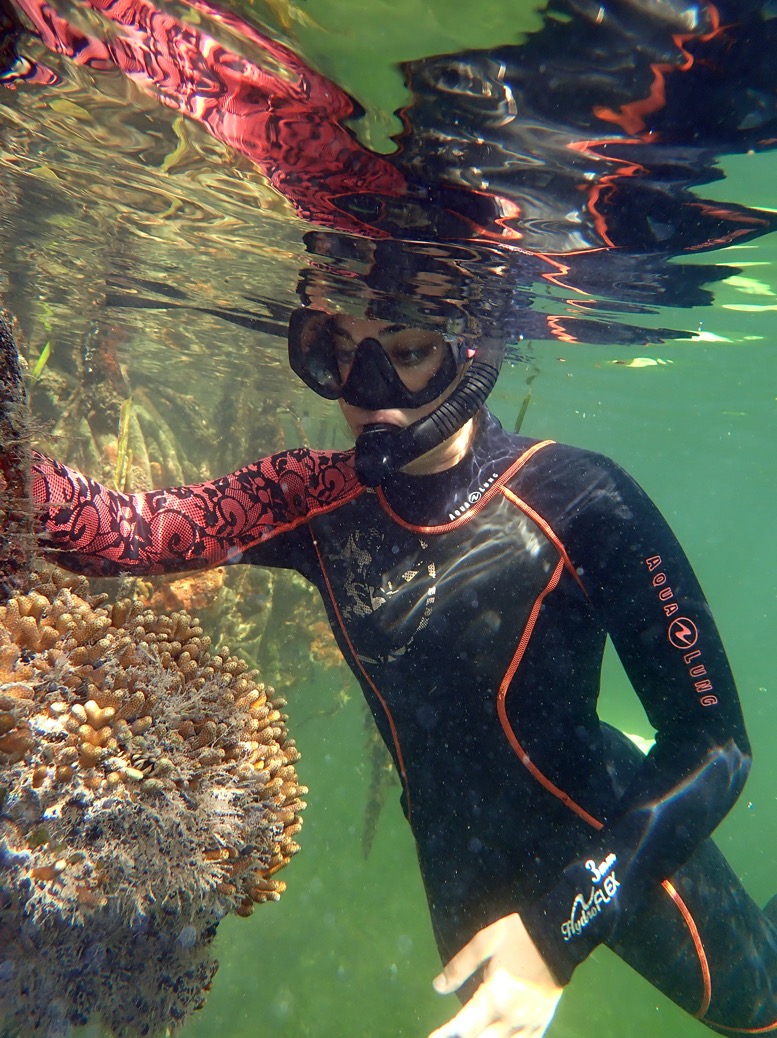 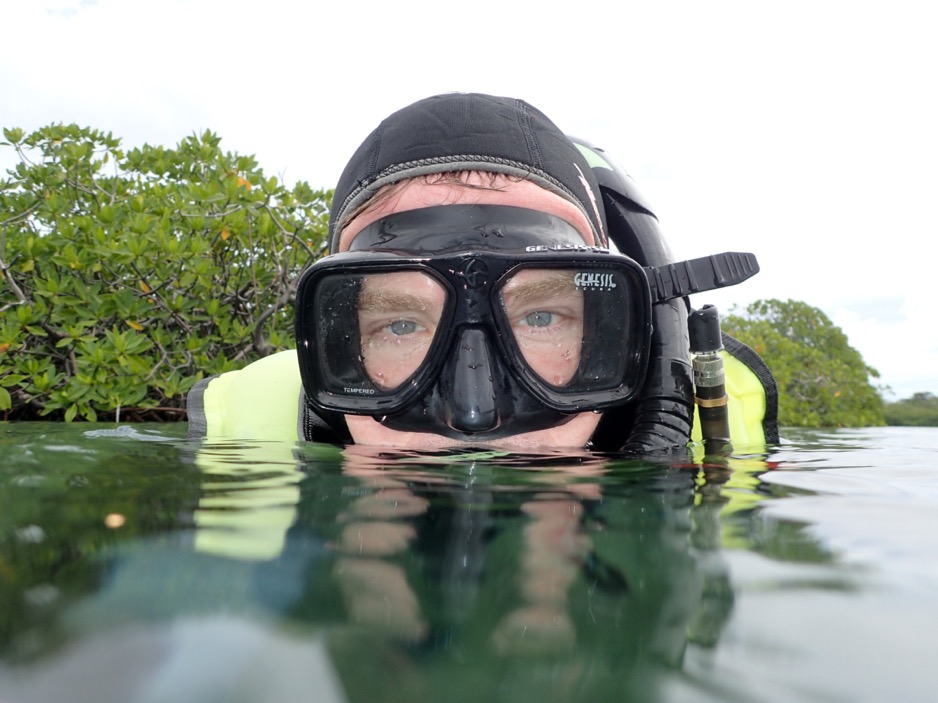 [Speaker Notes: Marine Biologists Karina (right) and John (left)]
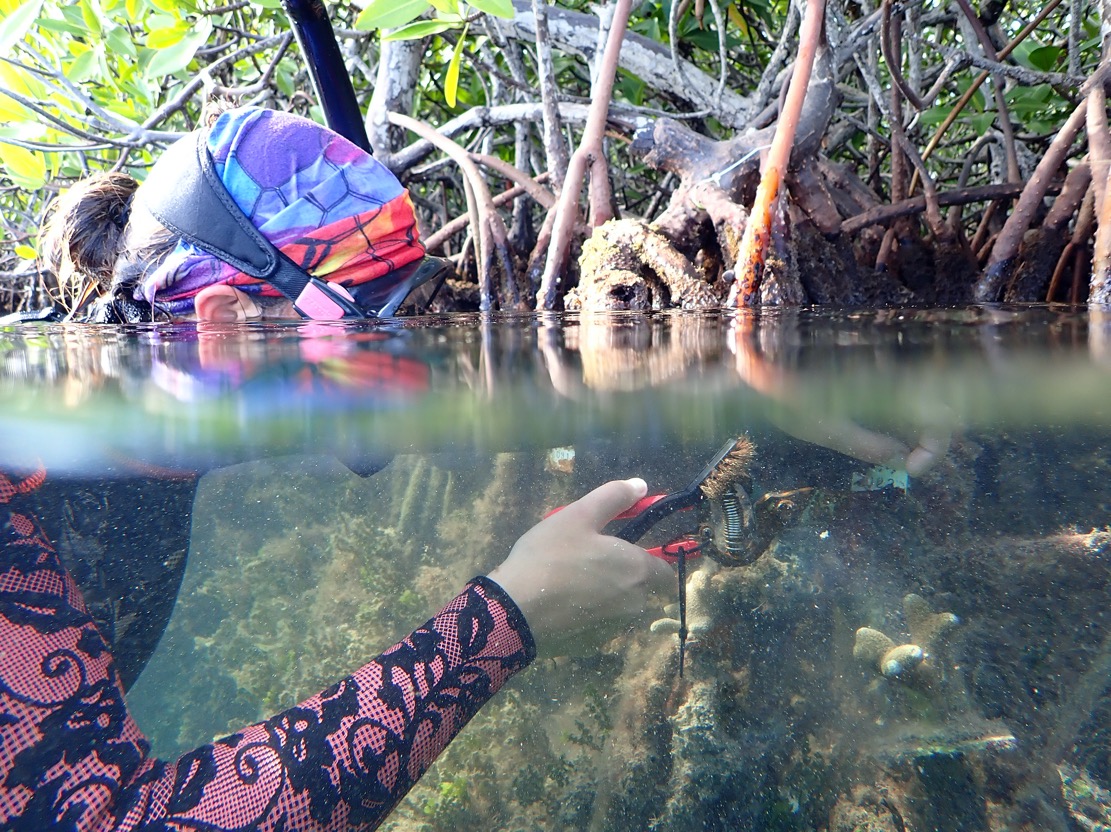 [Speaker Notes: Karina collecting data on a thin finger coral]
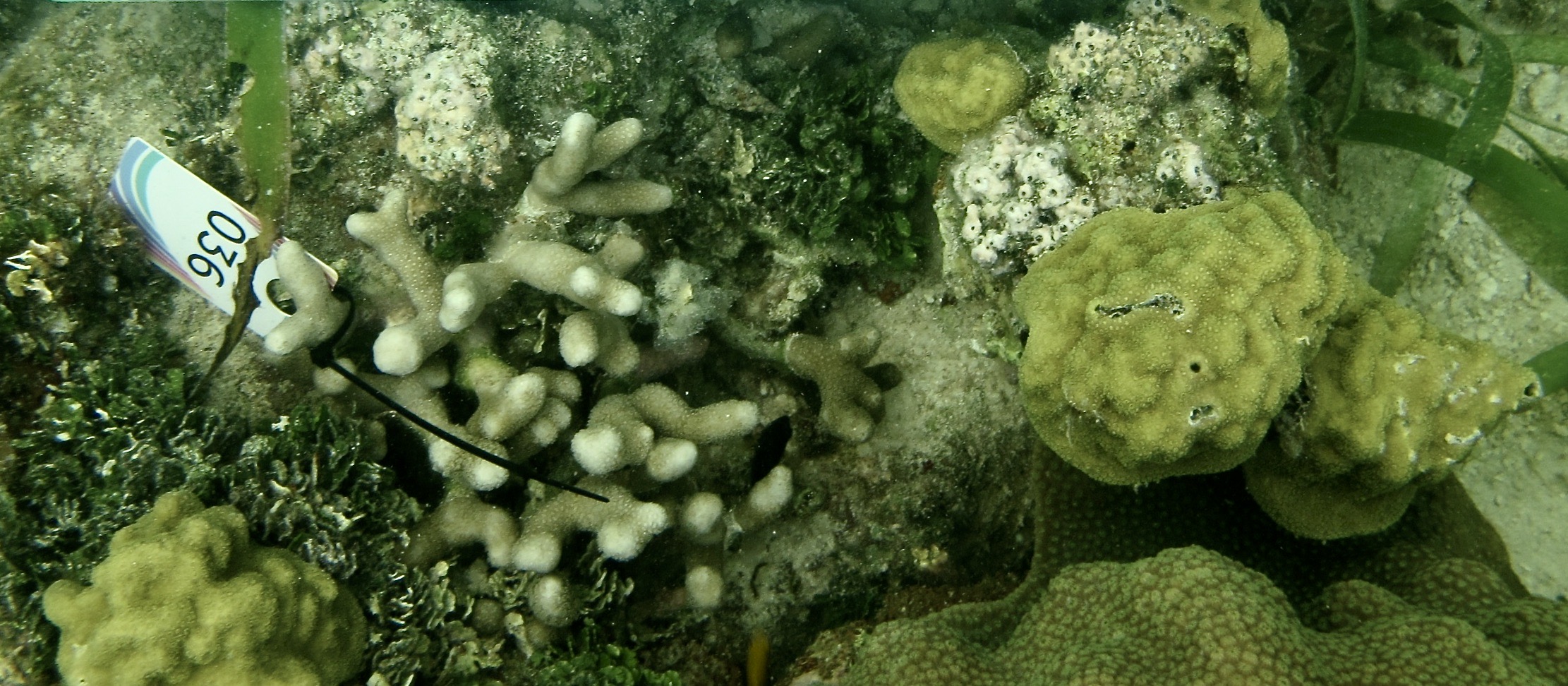 [Speaker Notes: The two study species of coral can be seen growing together - (left) branching thin finger coral and (right) mounding mustard hill coral and]
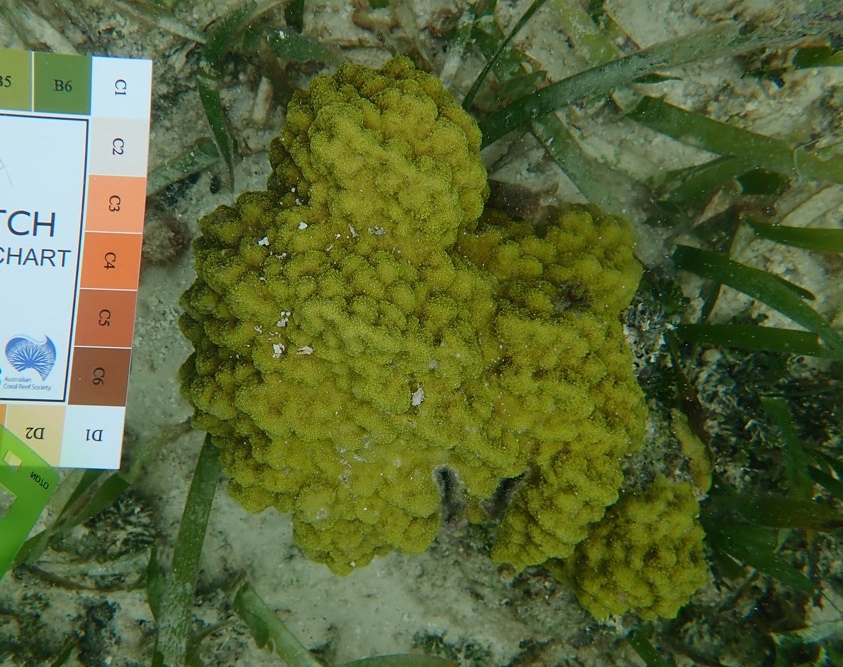 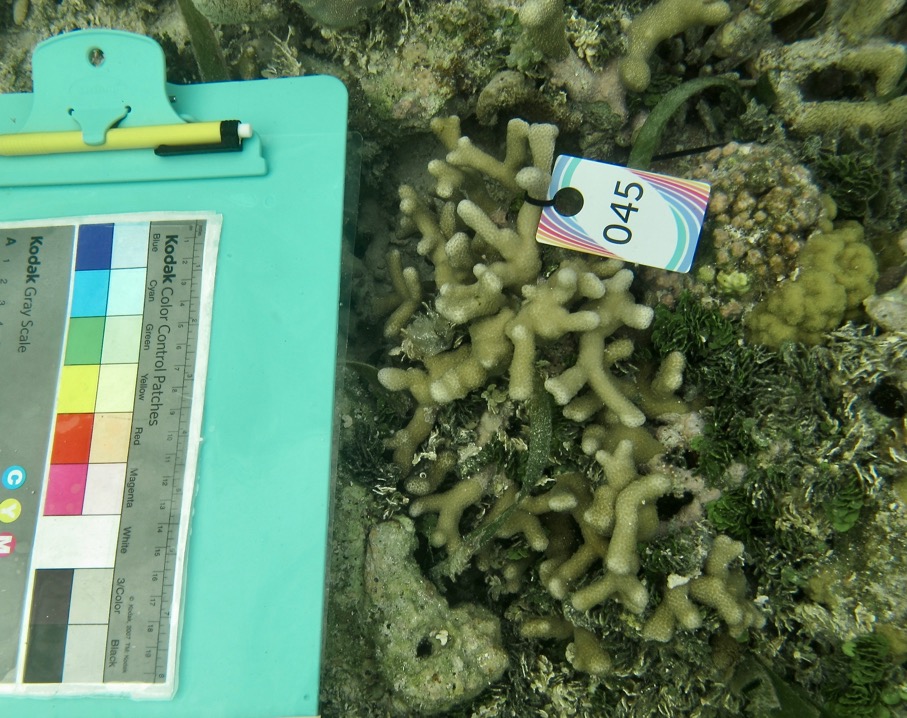 [Speaker Notes: Mustard Hill Coral (left) and Thin Finger Coral (right)]
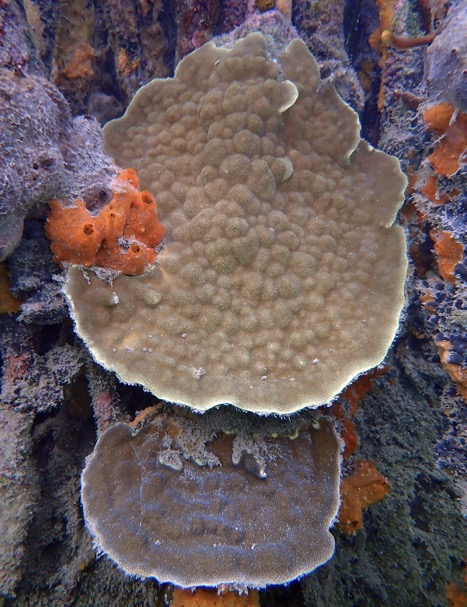 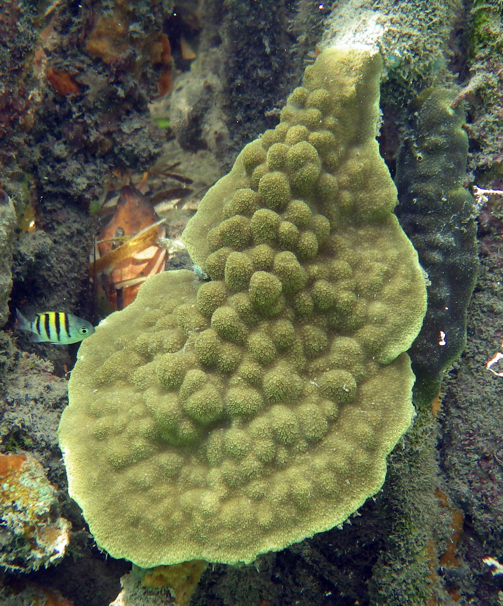 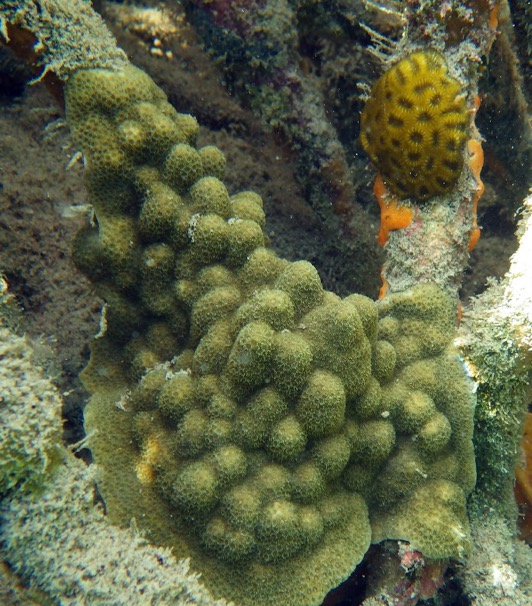 Photos by: John Finnerty
[Speaker Notes: Different forms of the mustard hill coral (mounding, plating, also sometimes can both mound and plate)

Determine the form of each colony of mustard hill coral #1, #2, #3 in the mangroves]
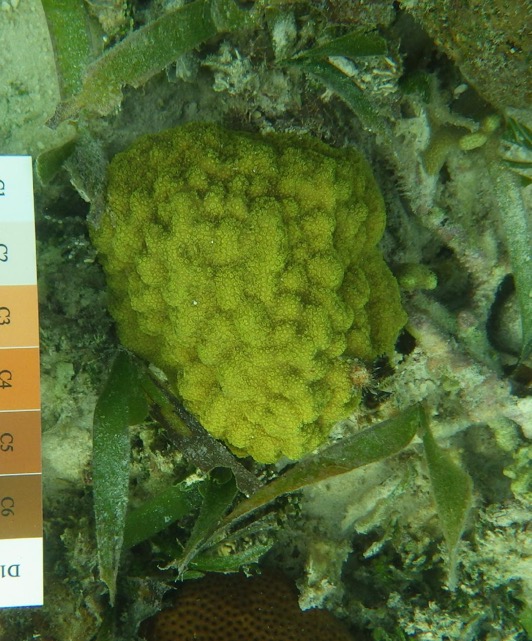 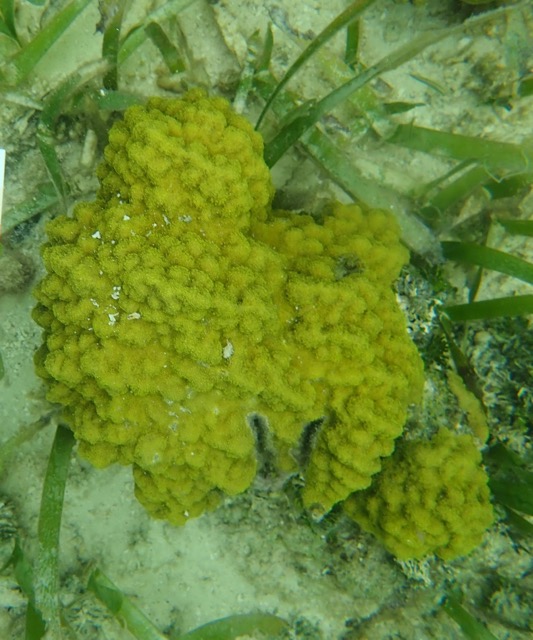 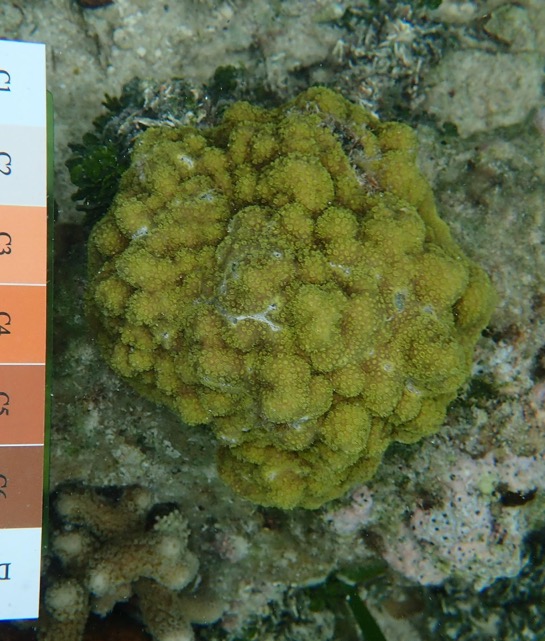 [Speaker Notes: Determine the form of each colony of mustard hill coral #1, #2, #3 on the reef]
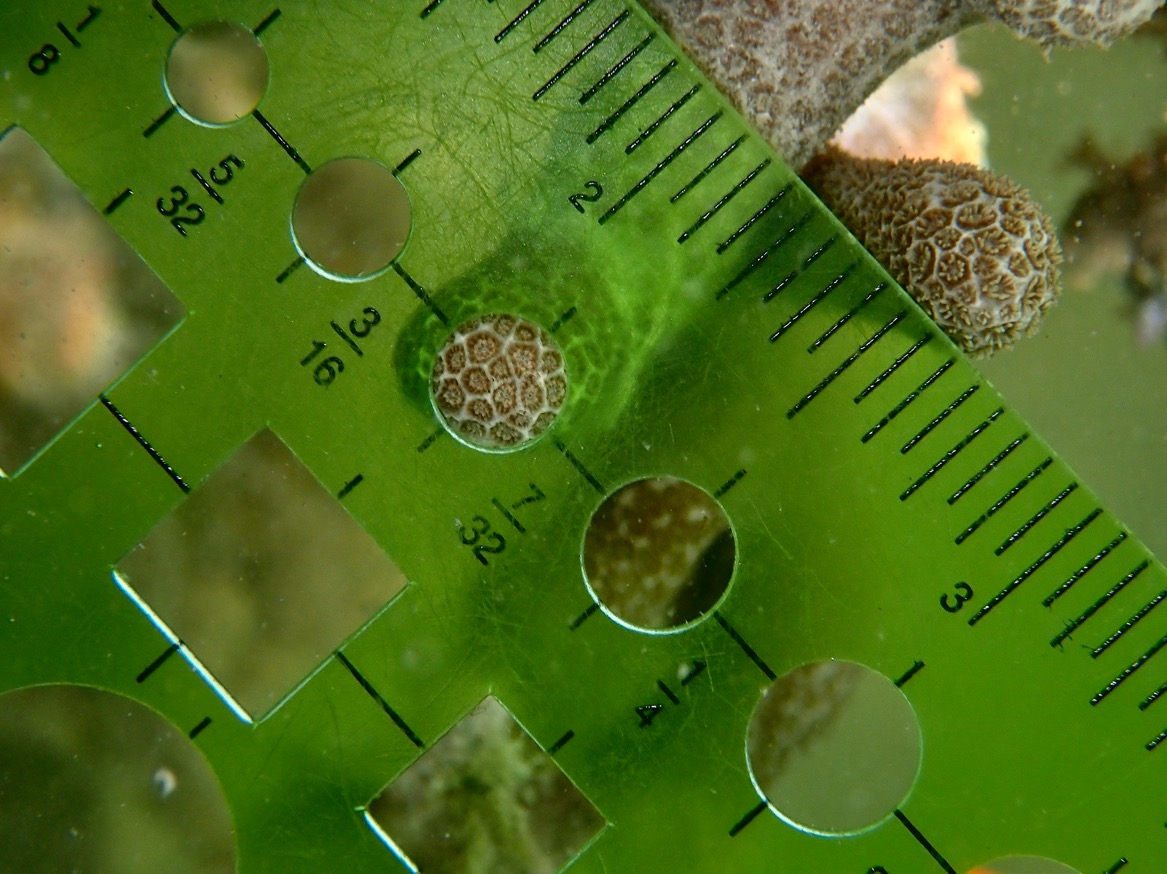 [Speaker Notes: Count the number of polyps within the green circle template for the thin finger coral in the mangroves]
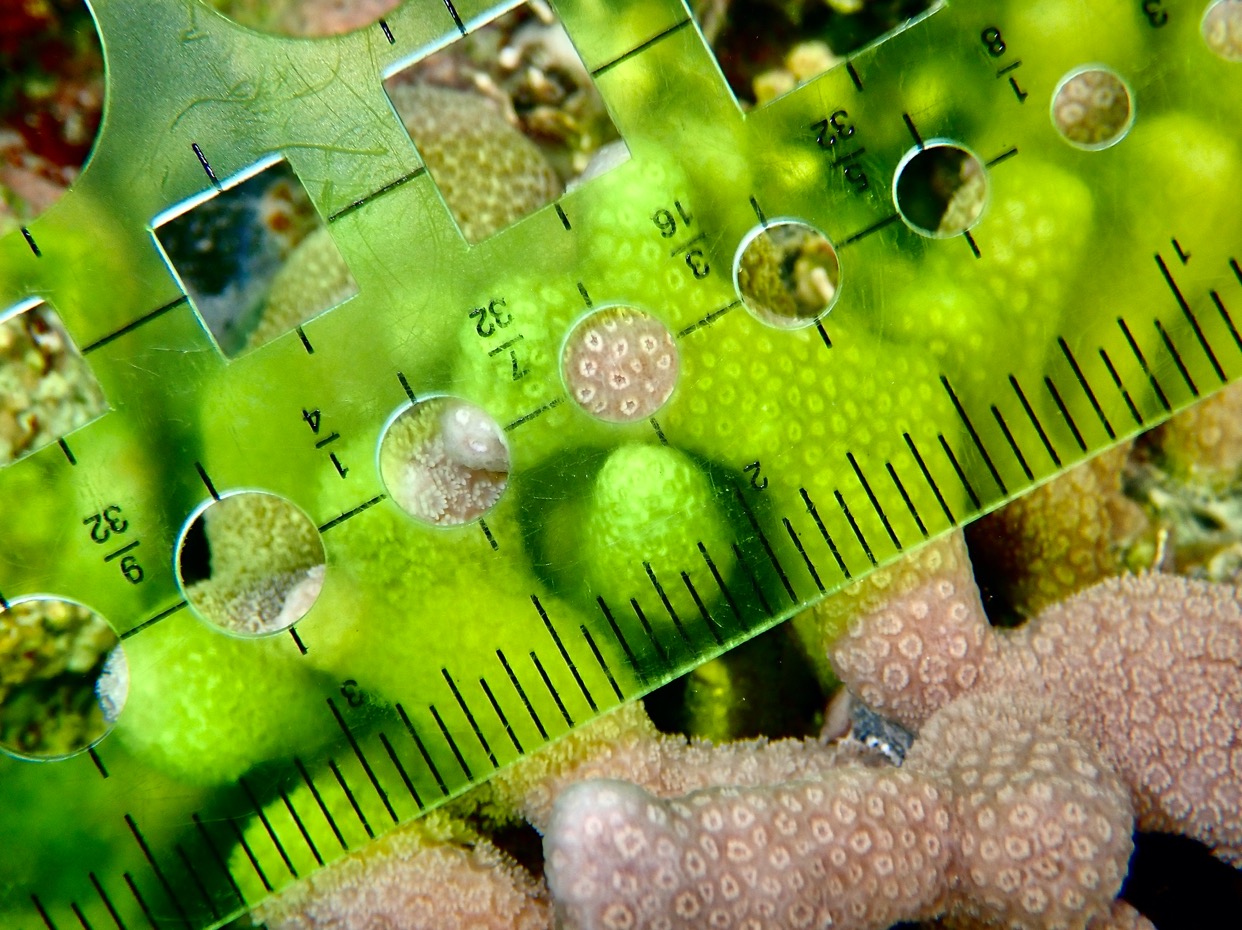 [Speaker Notes: Count the number of polyps within the green circle template for the thin finger coral on the reef]